All Campus Zoom
April 16, 2021
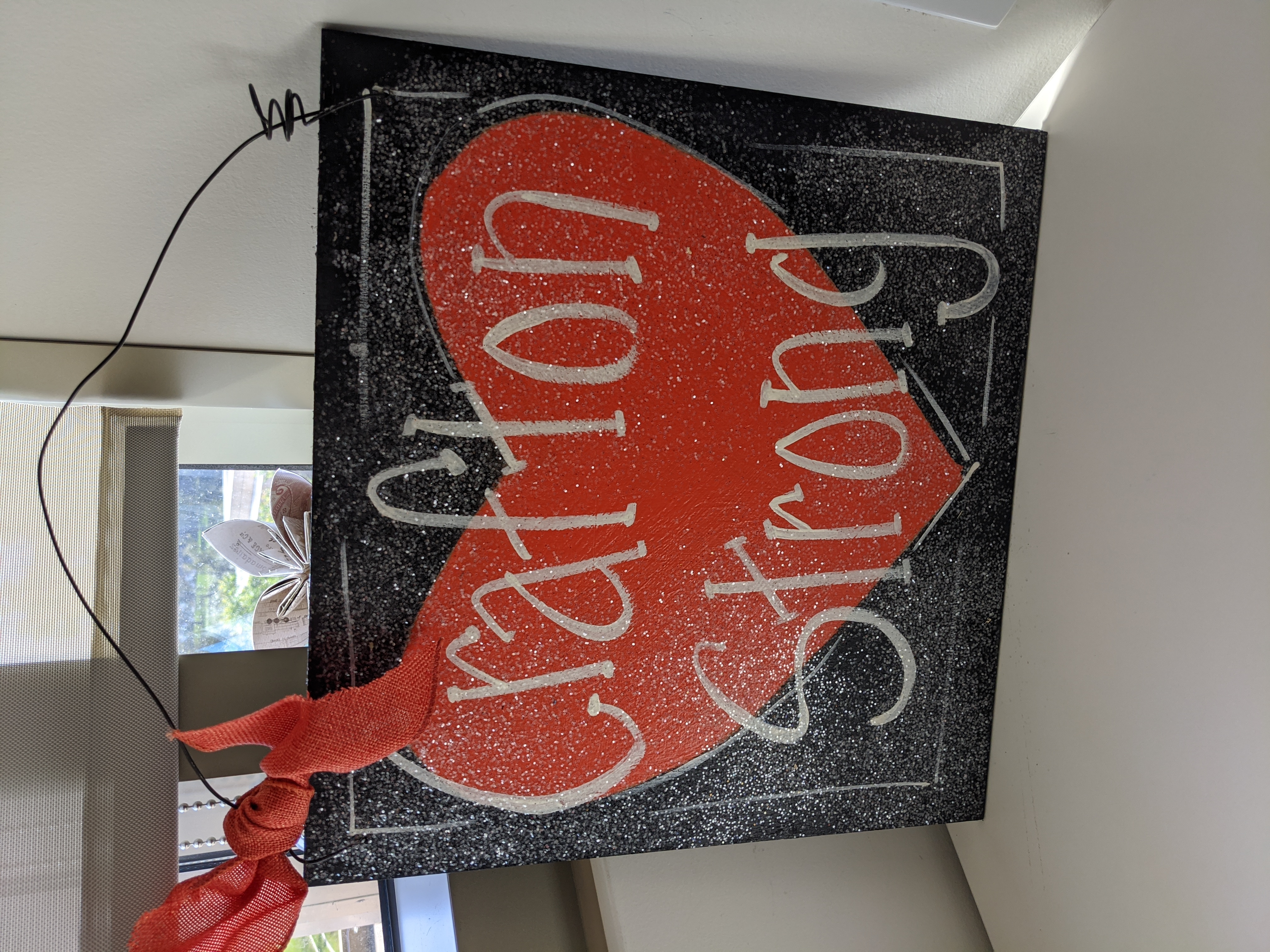 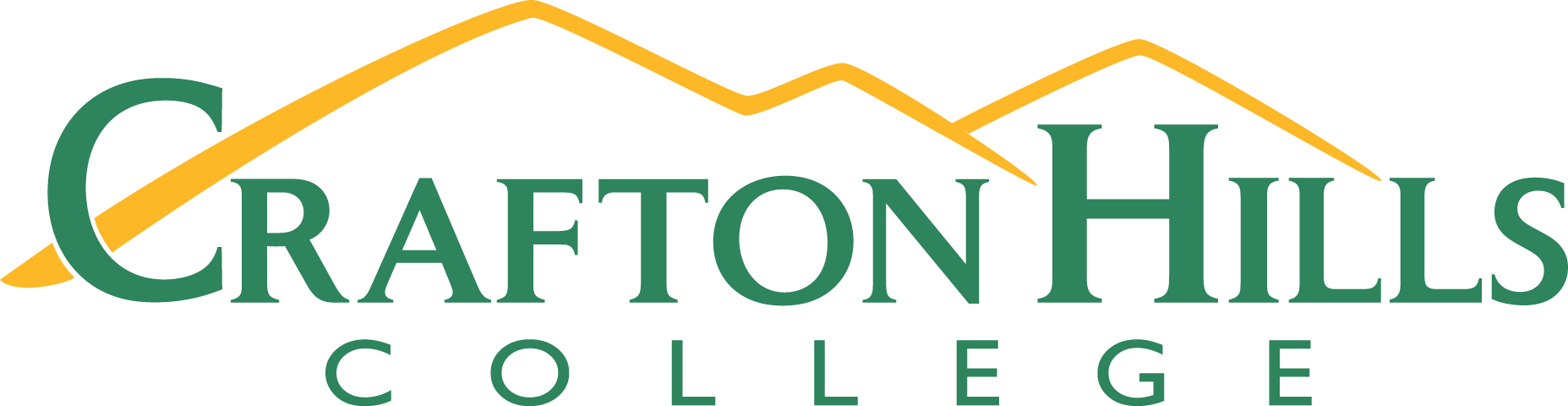 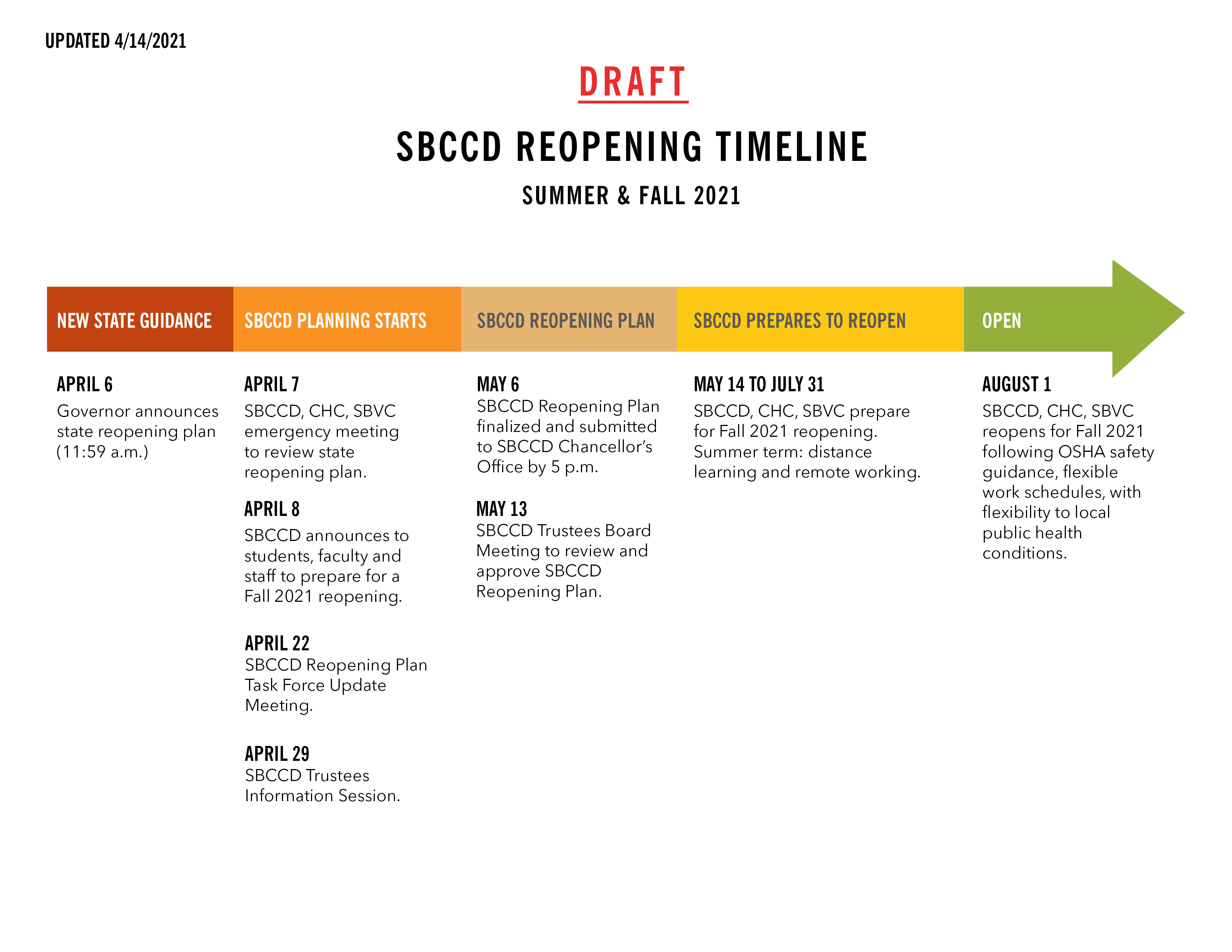 District Task Force
Planning to Enable Re-Opening For Fall 2021
State Tier & County Requirement Changes
Department Meetings to Develop Local Needs Assessment
Collective Bargaining Process
No Summer Blip (it’s an Avengers/Marvel thing)
Q&A Document
Re-Opening
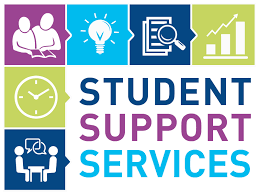 Equity Minded Student Support Services
March 2021
Delmy Spencer, Jessica Macias, Rejoice Chavira, Rebecca Abeyta, 
Ernesto Rivera
Technology Update
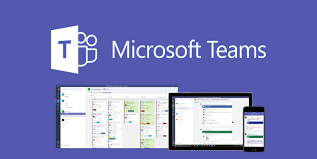 Melissa Oshman
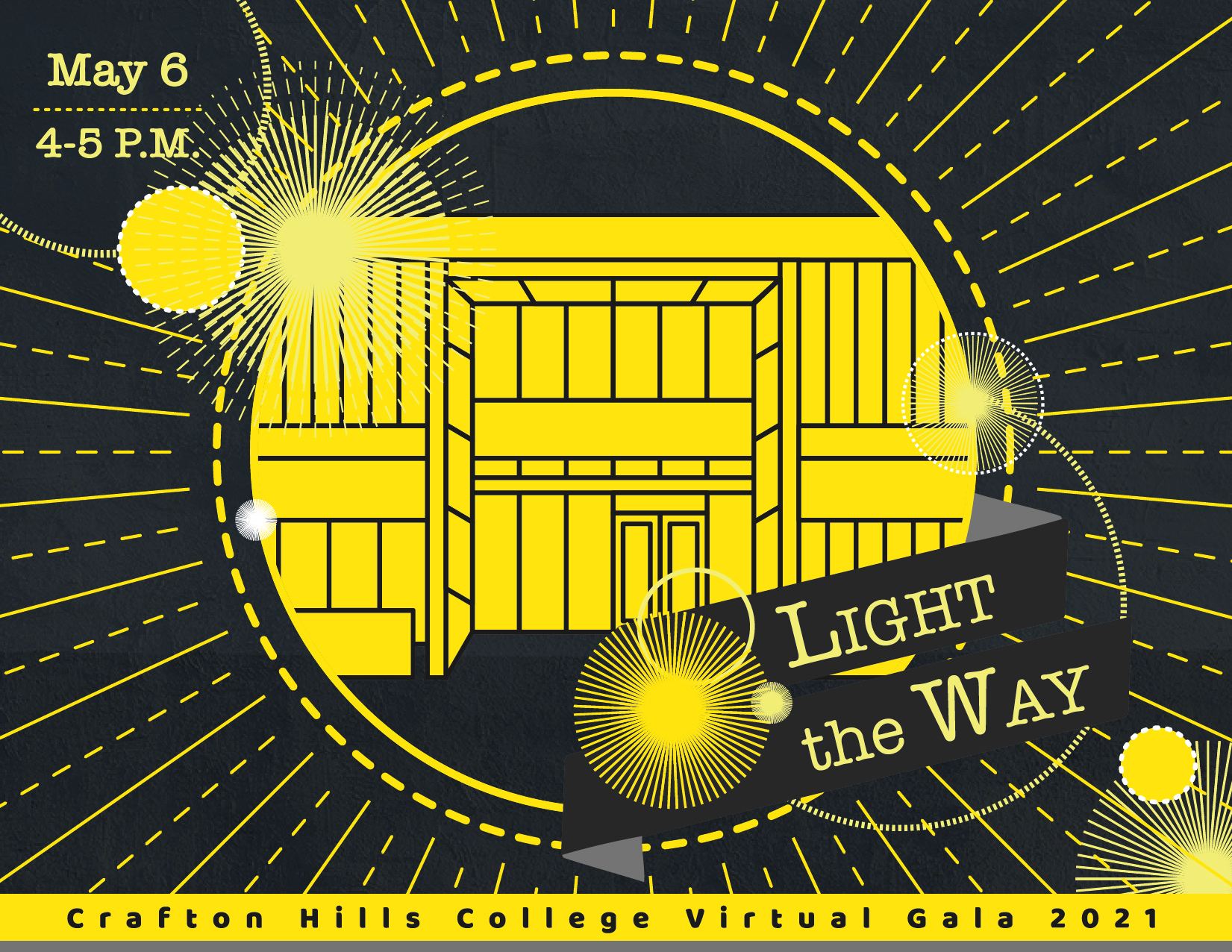 Gala Update
Michelle Riggs
www.craftonhills.edu/gala
Opportunity Drawing
Sponsor a Student – Win Prizes!Weekend Getaway for Memorial Day
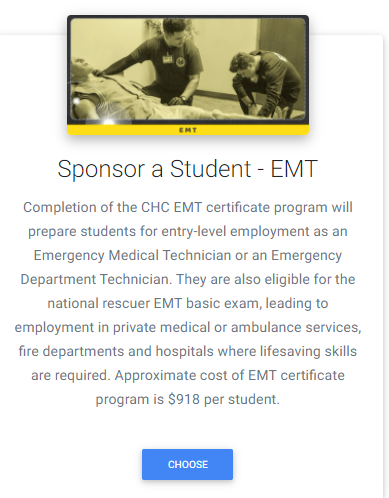 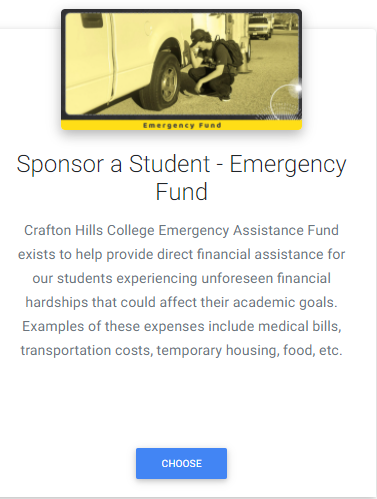 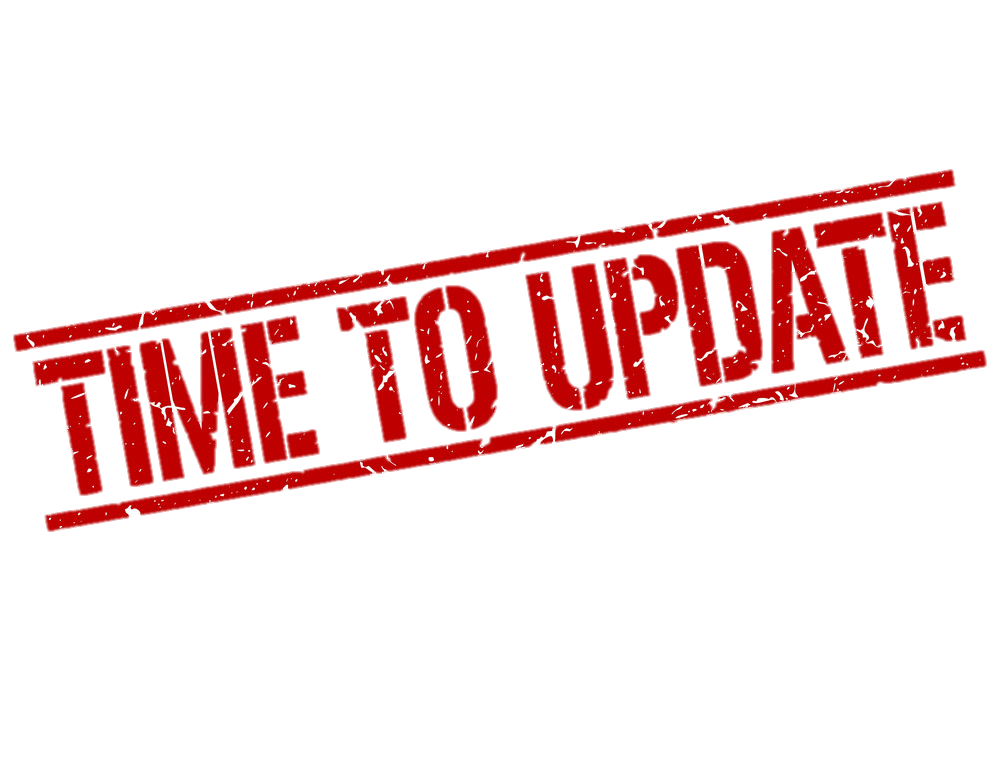 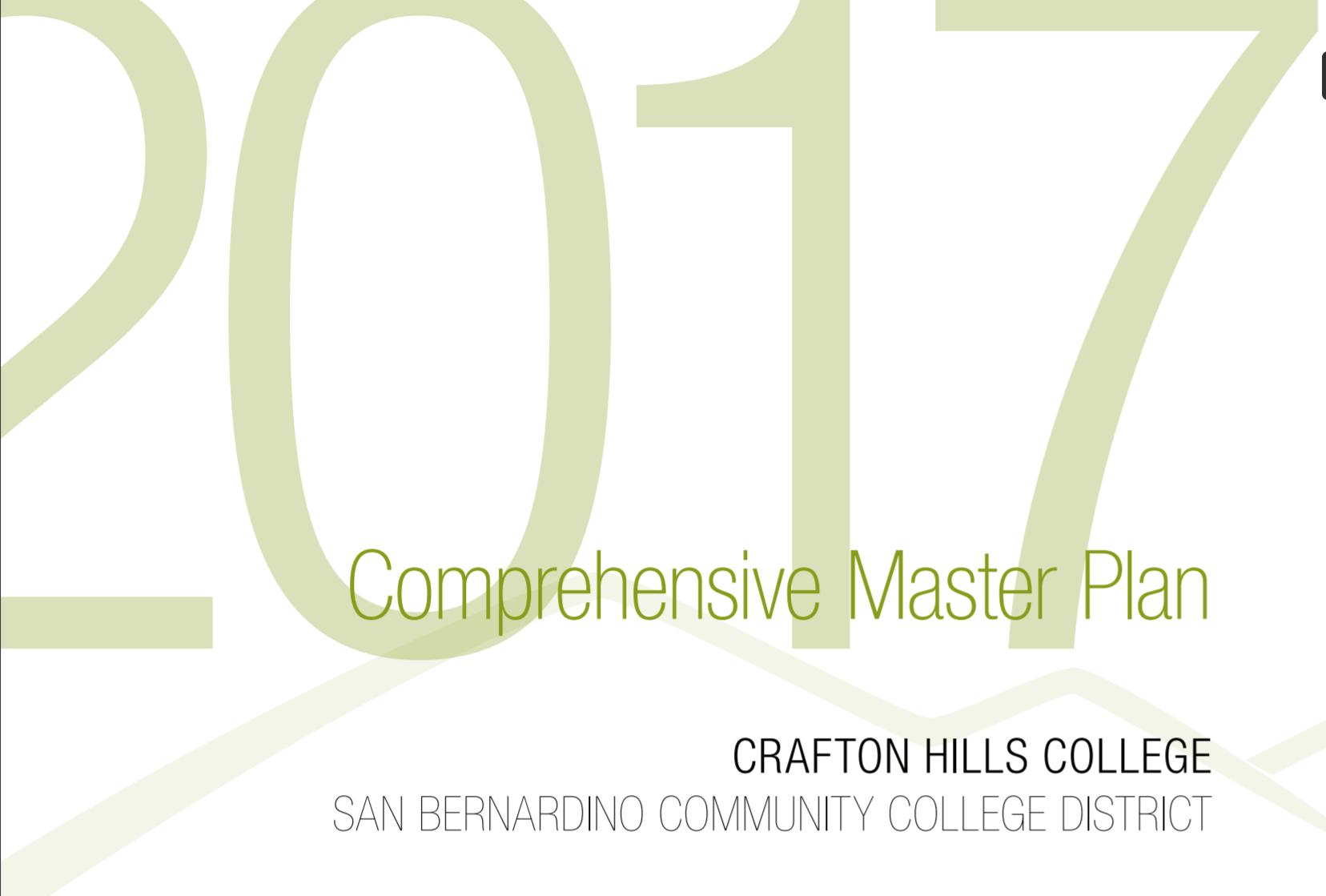 Q&A
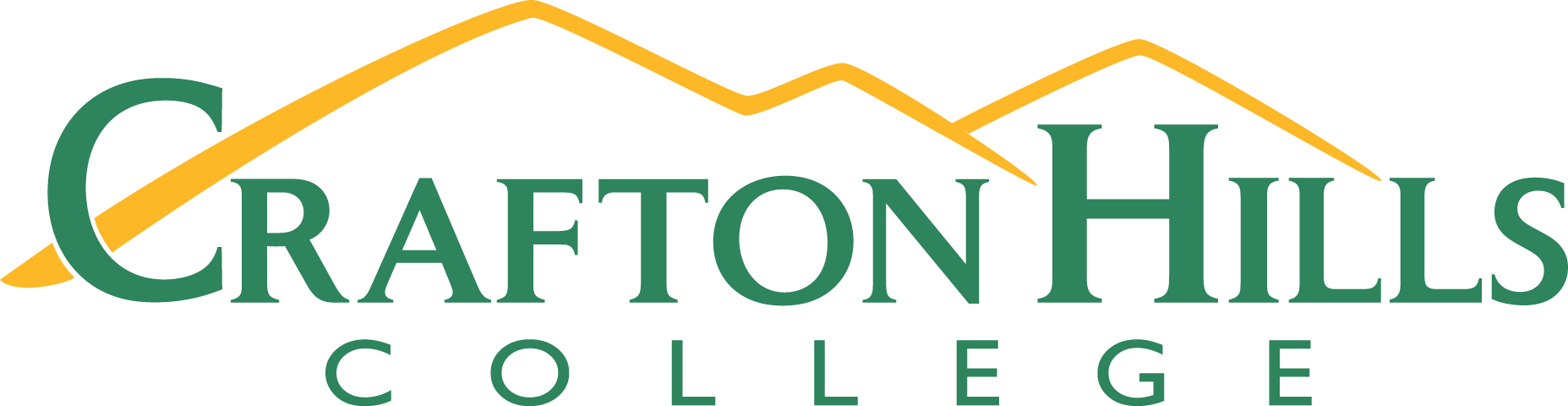